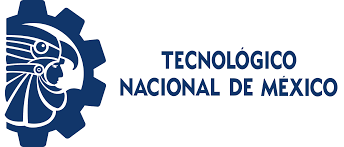 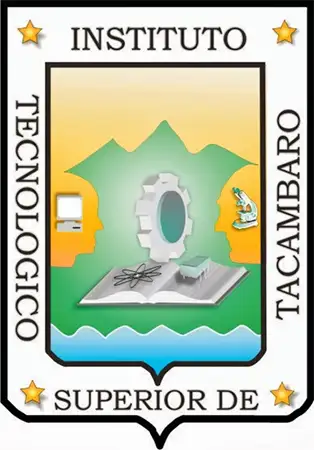 Riesgo Y RENDIMIENTO
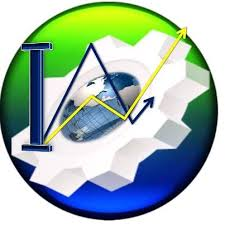 El riesgo va de la mano del rendimiento, incluso se dice que a mayor riesgo mayor rendimiento. El rendimiento se traduce a la capacidad que posee, en este caso la inversión, de generar rendimientos, es decir, beneficios económicos. Ambos términos, tienen uno en común, la tasa de interés, que a continuación abordaremos más a detalle, así como los tipos de riesgos y cómo pueden ser medidos para entender el impacto que estos tienen en las inversiones.
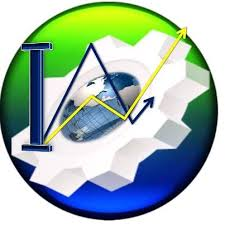 La tasa de interés se puede entender como “el precio del dinero”, este precio es pagado ya sea por créditos o por inversiones.
TASA ACTIVA O DE COLOCACION: Es la que el cliente paga por recibir un crédito.

TASA PASIVA O DE CAPTACION: Es la que el inversor cobra por realizar una inversión
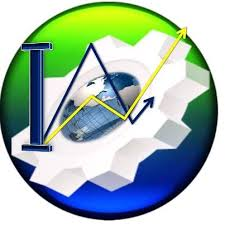 Cuando hablamos de un crédito, de cualquier tipo o con cualquier institución, la tasa de interés es aquella que el cliente le pagará a la institución en un cierto plazo, y así, la tasa de interés es el precio del dinero prestado. Por ejemplo, un crédito a un plazo de 24 meses con una tasa de interés mensual del 2.4%, el cliente entonces habrá de pagar lo que corresponda a dicha tasa cada mes. 

En el caso de una inversión, que es nuestro tema de estudio, estas tasas de interés actúan directamente relacionadas con los rendimientos que una inversión pueda tener. Es decir, si inviertes cien pesos, al término de un mes, cuánto más tendrás. En estos casos, la tasa de interés es aquella que será pagada al inversor en un cierto plazo,  es decir, el precio del dinero invertido.
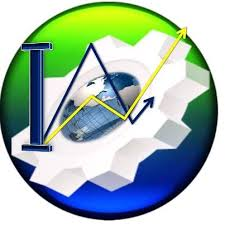 La relación de las tasas de interés con las inversiones, el riesgo y la rentabilidad viene dada porque cuando una persona invierte de la forma en que sea, su objetivo final es que la rentabilidad que obtenga sea alta, con riesgos bajos o controlados y la tasa de interés es un indicador de si ese objetivo es factible o no. 

Un riesgo, en términos financieros hace alusión a la falta de certeza que una inversión trae consigo sobre el rendimiento que esta tendrá, este riesgo se debe a diversos factores entre ellos la economía y el comportamiento de los mercados financieros del país y globales.
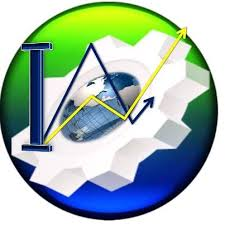 El riesgo en una inversión depende en parte del tipo de renta bajo el que se maneje, con tasas fijas o variables, sin embargo existen distintos tipos de riesgos que pueden afectar una inversión como veremos a continuación:
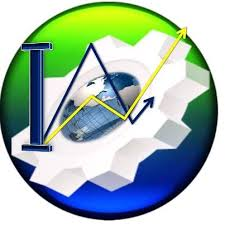 a) El riesgo de mercado: es aquel que se relaciona con las operaciones de mercado en general, es decir, en el que las condiciones cambian para todas las operaciones realizadas en él. Dentro de este riesgo se diferencian tres, el riesgo cambiario, de tipos de interés y de mercado como tal: 
Riesgo cambiario: es aquel que depende de las fluctuaciones cambiarias de operaciones en moneda extranjera, que puede generar pérdidas o ganancias. 
Riesgo de tipo de interés: en este caso, las variaciones se presentan debido a los cambios en las tasas de interés, ya sea por que suban o bajen y de igual forma, generen pérdidas o ganancias. 
Riesgo de mercado: este riesgo se refiere a cambios en el mercado específico, por ejemplo cambios en el mercado de valores, lo que afectaría a las inversiones de este mercado.
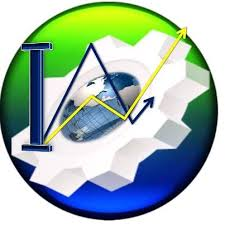 b) Riesgo de crédito: El riesgo de crédito como tal, implica que un crédito otorgado no pueda ser reembolsado, dentro de este riesgo se distingue el riesgo de emisor, de contraparte y de país: 
Riesgo emisor: este riesgo se refiere a la situación en la que el adquirente del crédito no pueda cumplir con su obligación.
Riesgo contraparte: en este riesgo, la operación crediticia se genera a través de un intermediario, por ejemplo, la compra de CETES a través de otra institución bancaria, el riesgo de contraparte es la posibilidad de que dicha institución bancaria no pueda cumplir con el pago de la operación.
Riesgo país: el riesgo país por su lado, se considera en inversiones con otros países, en este caso, podemos considerar las calificadoras de riesgo que evalúan la situación crediticia de todo un país, lo que afecta las inversiones existentes y futuras de dicho país (Gaytán, 2018: 123-124).
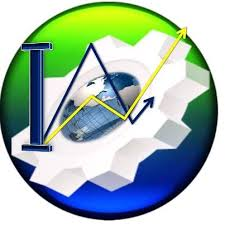 c) Riesgo de Liquidez: Este riesgo sugiere una falta de solvencia para cubrir sus obligaciones a corto plazo, al no contar con el dinero suficiente para ello (BBVA, 2021: párr. 3). Estas situaciones ocurren por ejemplo, cuando la persona física o moral, ofrece un mayor plazo de financiamiento a sus clientes o deudores y por lo contrario, recibe un menor plazo de financiamiento de sus proveedores o acreedores, lo que genera que exista un periodo de liquidez insuficiente y por tanto un mayor riesgo de no pagar a tiempo a sus proveedores o acreedores.
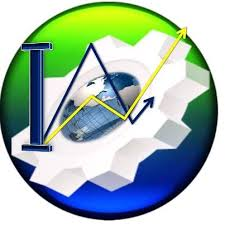 d) Riesgo operacional: El riesgo operacional, como el nombre lo indica se refiere a cuestiones que sean originadas por fallas o errores en procesos o sistemas internos y externos, este riesgo incluye incluso una mala administración y dirección de la entidad (Rey, 2017: párr. 10). Si el manejo y control de la inversión en su caso no es el adecuado existe un mayor riesgo de que esta no sea rentable.
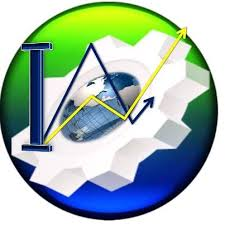 e) Riesgo legal: El riesgo legal implica que diversas situaciones legales y normativas influyan en la obtención de pérdidas por parte de la inversión realizada, ya sean porque se incumplen o porque se malinterpretan las leyes o normas reglamentarias (Gaytán, 2018: 125). En este caso por ejemplo, una mala interpretación de la ley o no cumplir con una norma puede llevar a la obtención de multas o sanciones que generen pérdidas importantes.
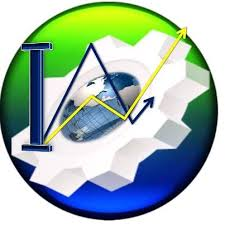 Medición del riesgo
Es importante mencionar, que no todos los riesgos pueden ser medidos y controlados, algunos son tan impredecibles que no hay forma de calcularlos. Por lo que los riesgos que vimos anteriormente también son clasificados de la siguiente manera de acuerdo con si pueden ser medidos o no (Gaytán, 2015: 126):
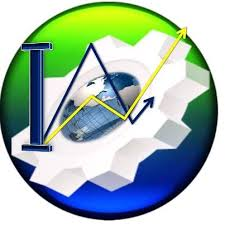 El poder medir y administrar adecuadamente los riesgos es parte de todos los análisis financieros que se deben realizar antes de invertir y durante la evolución de esta.  El proceso de administración de riesgos requiere que estos sean identificados, medidos y gestionados para que sus efectos sean controlados y no repercutan negativamente en la inversión o lo hagan en lo menor posible (Reyes, 2018: 9).
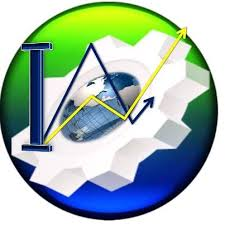 La medición del riesgo se realiza a través de la obtención del valor en riesgo (VaR), que estima la posible pérdida que en condiciones normales se pudiera tener en un plazo de tiempo (Topete, 2015: 58). Para determinar el VaR existen distintos métodos, como lo son el Análisis de sensibilidad, el análisis de Simulación Monte Carlo y el método de Coeficiente beta (Villaizán, 2017: 18). Estos métodos utilizan posibles escenarios futuros así como de datos estadísticos para poder dimensionar de la manera más próxima el riesgo que tiene una inversión.

Cuando se mide el VaR es necesario seleccionar el plazo de tiempo, que suele llamarse “horizonte de tiempo” y el nivel de confianza como en cualquier otra prueba probabilística.
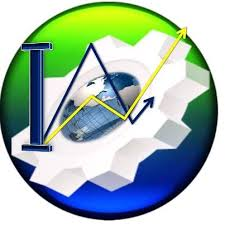 De esta forma, como ejemplo, suponiendo que una inversión de $1,000,000.00, tiene un VaR de 2.3% en un plazo de 30 días, con un nivel de confianza del 95%, al término del plazo y en condiciones negativas, la pérdida máxima de esa inversión sería de $23,000.00. 

El objetivo de medir el riesgo es, que una vez que son identificados y cuantificados se pueda realizar una correcta administración y por consecuencia un control sobre ellos, esto requiere de toma de decisiones y de procesos de retroalimentación que logren minimizar las pérdidas y maximizar el rendimiento de las inversiones. 

Finalmente, como puedes ver, el riesgo y el rendimiento en las inversiones van de la mano y es de suma importancia el identificar y medir los riesgos a los que una inversión está expuesta para poder decidir y actuar consciente e informadamente.
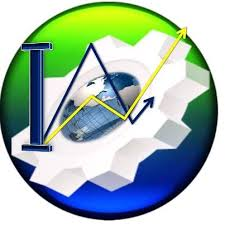 los riesgos financieros son situaciones que van de la mano con toda inversión, se entienden como aquellas circunstancias que generan pérdidas económicas en el proyecto  y en un negocio en general.
Debido a que los efectos de los riegos en una  inversión no pueden ser previstos y evitados en su totalidad. si pueden ser considerados en un proceso de administración que permita que sus impactos negativos sean controlados con el fin de evitar mayores perdidas o incluso el fracaso total de un proyecto de inversion
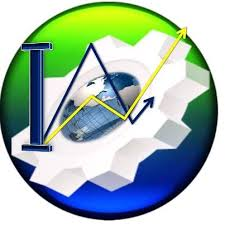 Que es la administración de riesgos
La administración de riesgos además de ser un proceso que todo negocio debería realizar.  Constituye una etapa dentro de la evaluación de proyectos de inversión.

Consiste en identificar, medir, administrar y controlar los riesgos de no obtener el resultado esperado hablando de rendimientos económicos (Reyes, 2018: g)

El objetivo de este proceso se basa en reducir los efectos cuando un riesgo financiero impacta a la entidad o inversión.
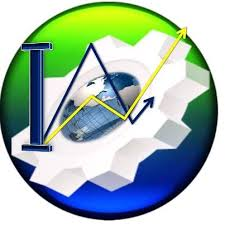 Riesgos frecuentemente identificados
Cambios en las condiciones económicas
Cambios legales, normativos y reglamentarios
Entrada o crecimiento de los competidores
Siniestros por desastres naturales y climatológicos
Problemas de suministros, como materia prima
Estrategias de funciones y adquisiciones con otros negocios
Estabilidad del país y políticos
Cambios no previstos de demanda y preferencia de consumo
Nuevos productos de mercado
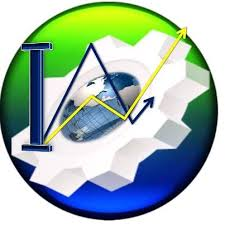 Etapa de identificación
La identificación es el primer paso para una buena administración de riesgos. ¿como puedes controlar los riesgos si no sabes a que te enfrentas?

En esta etapa es necesario definir toda aquella situación ya sea interna o externa que afecte a los resultados y objetivos del proyecto (conexión esan, 2016 parr. 5)

Identificar los riesgos requiere conocer las características del proyecto de inversión y los factores de riesgo a los que está expuesto.
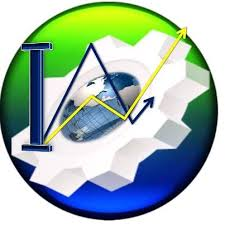 Etapa de medición
Poder medir el efecto que los riesgos identificados tendrían es fundamental para realizar planes de acción contra estos.

La medición se realiza mediante distintos métodos que permiten cuantificar los efectos del riesgo de una inversión (conexión esan, 2016: parr. 5).

Para realizar estas mediciones son utilizados métodos como el análisis de sensibilidad, simulación Monte Carlo y el riesgo beta. Es importante también recordar que algunos tipos de riesgos no pueden ser cuantificados, sin embargo realizar las condiciones de todos los riesgos es vital para poder actuar en el futuro.
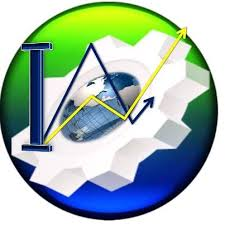 Etapa de administración
La tercera etapa es el proceso de administración, en donde una vez identificados y medidos los riesgos son tratados mediante planes de acciones que evitarlos o reducir considerablemente sus efectos (conexión esan, 2016: parr.5).

Un proceso de administración requiere que se haga uso de los recursos disponibles y asi como buscar los medios para que los riesgos se conviertan en áreas de oportunidad que sean mejoradas en el proyecto.

Por ejemplo, si un riesgo es la entrada de nuevos competidores, buscar la manera de que nuestros productos sean siempre de la preferencia del cliente, por calidad y precio, sin aumentar los costos.
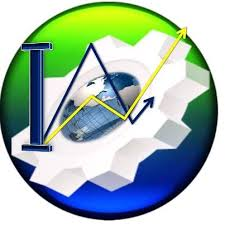 El proceso de administración puede concluir en:
Evitar el riesgo: tomar la decisión de no realizar la operación que generaría riesgo, por ejemplo, no invertir.
Gestionar el riesgo: una vez aceptado el riesgo se busca la manera de que sus efectos se eviten o se reduzcan al mínimo, esto puede requerir análisis financieros, fiscales, de mercado, legales y operacionales según sea el caso.
Absorber el riesgo: la absorción se refiere a que el costo del riesgo será cubierto por los inversionistas.
Transferir el riesgo: la transferencia se hace co la contratación de seguros, quienes cubren los costos del riesgo, por ejemplo, en caso de un siniestro, la aseguradora cubrirá la totalidad o parte de las pérdidas ocasionadas (madina y garzón, 2014: 27-28).
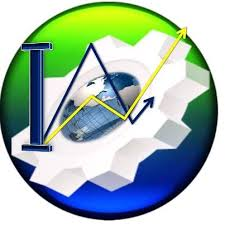 Durante esta etapa se genera una retroalimentación sobre lo necesario para mantener una administración de riesgos adecuada y continua.

El control de riesgos requiere la creación de políticas, manuales, estándares y todo procedimiento que permitan que los riesgos identificados sean siempre gestionados a tiempo (conexión esan, 2016 parr.5)

La etapa de control tiene como objetivo el seguimiento en los resultados obtenidos una vez aplicada cada una de las etapas anteriores, sobre todo de los planes de acción determinados en la etapa de administración.
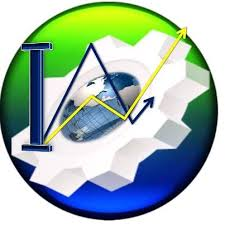 Información y comunicación
La administración de riesgos requiere que exista un sistema de información y comunicación que garanticé que la información es confiable y efectiva, abarcando la información interna y externa del proyecto.

Como información interna nos referimos a la información financiera, contable, fiscal, de administración y operativa. Y la información exterior incluye la estabilidad del mercado, como indicadores económicos y políticos.

Este proceso además debe garantizar que la información circule correctamente entre la gerencia, el personal, los socios, clientes, proveedores y autoridades.
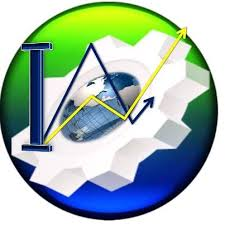 Conclusión
La administración de riesgos se integra por cuatro etapas que interactúan de forma que eviten o reduzcan los efectos de los riesgos financieros a los que está expuesto un proyecto de inversión.

Esta conformado por el proceso de identificación, medición de los efectos del riesgo, administración y control de todo el proceso en conjunto. Además de requerir que exista un adecuado sistema de información y comunicación que garantice que la información generada de canales internos y externos es confiable y efectiva, con el objetivo de que el proceso de administración de riesgos sea eficaz y contribuya al alcance de los objetivos del proyecto de inversión.
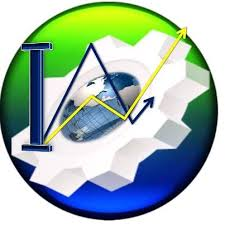 https://blogs.ugto.mx/contador/presentacion-administracion-de-riesgos/

https://blogs.ugto.mx/contador/clase-digital-2-riesgo-y-rendimiento/#:~:text=Un%20riesgo%2C%20en%20t%C3%A9rminos%20financieros,(BBVA%2C%202021%3A%20p%C3%A1rr.
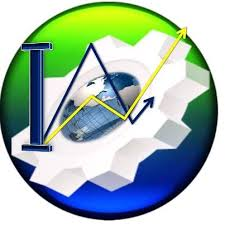